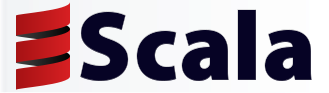 A Brief Intro to Scala
Tim Underwood
About Me
Tim Underwood
Co-Founder of Frugal Mechanic
Software Developer
Perl, PHP, C, C++, C#, Java, Ruby and now Scala


Before Scala default languages were Ruby and Java
Dynamic vs. Static
Dynamic (Ruby)
Static (Java)
Concise
Scriptable
Read-Eval-Print Loop (irb)
Higher Order Functions
Extend existing classes
Duck Typing
method_missing
Better IDE Support
Fewer Tests
Documentation
Open Source Libs
Performance
JVM Tools (VisualVM)
True Multi-threading
Scala
Concise
Scriptable
Read-Eval-Print Loop
Higher Order Functions
Extend existing classes
Duck Typing
method_missing
Better IDE Support
Fewer Tests
Documentation
Open Source Libs
Performance
JVM Tools (VisualVM)
True Multi-threading
Scalable language
Scala is a modern multi-paradigm programming language designed to express common programming patterns in a concise, elegant, and type-safe way.
Scala
Statically Typed
Runs on JVM, full inter-op with Java
Object Oriented
Functional
Dynamic Features
Scala is Practical
Can be used as drop-in replacement for Java
Mixed Scala/Java projects

Use existing Java libraries

Use existing Java tools (Ant, Maven, JUnit, etc…)

Decent IDE Support (NetBeans, IntelliJ, Eclipse)
Scala is Concise
Type Inference
val sum = 1 + 2 + 3


val nums = List(1, 2, 3)


val map = Map("abc" -> List(1,2,3))
Explicit Types
val sum: Int = 1 + 2 + 3


val nums: List[Int] = List(1, 2, 3)


val map: Map[String, List[Int]] = ...
Higher Level
// Java – Check if string has uppercase character
boolean hasUpperCase = false;
for(int i = 0; i < name.length(); i++) {
    if(Character.isUpperCase(name.charAt(i))) {
        hasUpperCase = true;
	      break;
    }
}
Higher Level
// Scala
val hasUpperCase = name.exists(_.isUpperCase)
Less Boilerplate
// Java
public class Person {
  private String name;
  private int age;
  public Person(String name, Int age) {  // constructor
    this.name = name;
	this.age = age;
  }
  public String getName() {              // name getter
    return name;
  }
  public int getAge() {                  // age getter
    return age;
  }
  public void setName(String name) {     // name setter
    this.name = name;
  }
  public void setAge(int age) {          // age setter
    this.age = age;
  }
}
Less Boilerplate
// Scala
class Person(var name: String, var age: Int)
Less Boilerplate
// Scala
class Person(var name: String, private var _age: Int) {
  def age = _age           // Getter for age
  def age_=(newAge:Int) {  // Setter for age
    println("Changing age to: "+newAge)
    _age = newAge
  }
}
Variables and Values
// variable
var foo = "foo"
foo = "bar"  // okay

// value
val bar = "bar"
bar = "foo"  // nope
Scala is Object Oriented
Pure O.O.
// Every value is an object
1.toString

// Every operation is a method call
1 + 2 + 3    (1).+(2).+(3)

// Can omit . and ( )
"abc" charAt 1    "abc".charAt(1)
Classes
// Classes (and abstract classes) like Java
abstract class Language(val name:String) {
  override def toString = name
}

// Example implementations
class Scala extends Language("Scala")

// Anonymous class
val scala = new Language("Scala") { /* empty */ }
Traits
// Like interfaces in Java
trait Language {

  val name:String

  // But allow implementation
  override def toString = name
}
Traits
trait JVM { 
  override def toString = super.toString+" runs on JVM" }
trait Static {
  override def toString = super.toString+" is Static" }

// Traits are stackable
class Scala extends Language with JVM with Static {
  val name = "Scala"
}

println(new Scala)  "Scala runs on JVM is Static"
Singleton Objects
// Replaces static methods from Java
// Can extend/implement classes & traits

object Hello {
  def world = println("Hello World"}
}

Hello.world    Hello World
Scala is Functional
First Class Functions
// Lightweight anonymous functions
(x:Int) => x + 1


// Calling the anonymous function
val plusOne = (x:Int) => x + 1
plusOne(5)    6
Closures
// plusFoo can reference any values/variables in scope
var foo = 1
val plusFoo = (x:Int) => x + foo

plusFoo(5)      6

// Changing foo changes the return value of plusFoo 
foo = 5
plusFoo(5)      10
Higher Order Functions
val plusOne = (x:Int) => x + 1
val nums = List(1,2,3)

// map takes a function: Int => T
nums.map(plusOne)       List(2,3,4)

// Inline Anonymous
nums.map(x => x + 1)    List(2,3,4)

// Short form
nums.map(_ + 1)         List(2,3,4)
Higher Order Functions
val nums = List(1,2,3,4)

// A few more examples for List class
nums.exists(_ == 2)          true
nums.find(_ == 2)            Some(2)
nums.indexWhere(_ == 2)      1
nums.reduceLeft(_ + _)       10
nums.foldLeft(100)(_ + _)    110

// Many more in collections library
Higher Order Functions
// functions as parameters
def call(f: Int => Int) = f(1)


call(plusOne)       2
call(x => x + 1)    2
call(_ + 1)         2
Higher Order Functions
// functions as parameters
def each(xs: List[Int], fun: Int => Unit) {
  if(!xs.isEmpty) {
    fun(xs.head)
    each(xs.tail, fun)
  }
}

each(List(1,2,3), println)
      1
      2
      3
Higher Order Functions
// More complex example with generics & pattern matching

@tailrec
def each[T](xs: List[T], fun: T => Unit): Unit = xs match {
  case Nil =>
  case head :: tail => fun(head); each(tail, fun)
}

each(List(1,2), println)
      1
      2

each(List("foo", "bar"), println)
      foo
      bar
Pattern Matching
def what(any:Any) = any match {
  case i:Int => "It's an Int"
  case s:String => "It's a String"
  case _ => "I don't know what it is"
}

what(123)       "It's an Int"
what("hello")   "It's a String"
what(false)     "I don't know what it is"
Pattern Matching
val nums = List(1,2,3)

// Pattern matching to create 3 vals
val List(a,b,c) = nums

a      1
b      2
c      3
Immutable Types
// Immutable types by default
var nums = Set(1,2,3)
nums += 4    nums = nums.+(4)

// Mutable types available
import scala.collection.mutable._

val nums = Set(1,2,3)
nums += 4    nums.+=(4)
scala.collection
scala.collection.immutable
scala.collection.mutable
Or Use Existing Java Collections
java.util
Apache Commons Collections
fastutil
Trove
Google Collections

scala.collection.JavaConversion available to convert to and from java.util Interfaces
Scala is Dynamic
(Okay not really, but it has lots of features typically only found in Dynamic languages)
Scriptable
// HelloWorld.scala
println("Hello World")

bash$ scala HelloWorld.scala
Hello World

bash$ scala -e 'println("Hello World")'
Hello World
Read-Eval-Print Loop
bash$ scala
Welcome to Scala version 2.8.1.final (Java HotSpot(TM) 64-Bit Server VM, Java 1.6.0_22).
Type in expressions to have them evaluated.
Type :help for more information.

scala> class Foo { def bar = "baz" }
defined class Foo

scala> val f = new Foo
f: Foo = Foo@51707653

scala> f.bar
res2: java.lang.String = baz
Structural Typing
// Type safe Duck Typing
def doTalk(any:{def talk:String}) {
  println(any.talk)
}

class Duck { def talk = "Quack" }
class Dog  { def talk = "Bark"  }

doTalk(new Duck)    "Quack"
doTalk(new Dog)     "Bark"
Implicit Conversions
// Extend existing classes in a type safe way

// Goal: Add isBlank method to String class
class RichString(s:String) {   
  def isBlank = null == s || "" == s.trim
}

implicit def toRichString(s:String) = new RichString(s)


// Our isBlank method is now available on Strings
" ".isBlank      true
"foo".isBlank    false
Implicit Conversions
// Does not type check
"abc".isBlank

// Search in-scope implicits defs that take a
// String & return a type with an isBlank method
implicit def toRichString(s:String):RichString


// Resulting code that type checks
new RichString("abc").isBlank
method_missing (Scala 2.9 Feature)
// Dynamic is a marker trait used by the compiler
class Foo extends Dynamic {
  def typed[T] = error("not implemented")
  
  def applyDynamic(name:String)(args:Any*) = {
    println("called: "+name+"("+args.mkString(",")+")")
  }

}

val f = new Foo
f.helloWorld        called: helloWorld()
f.hello("world")    called: hello(world)
f.bar(1,2,3)        called: bar(1,2,3)
Scala has tons of other cool stuff
Default Parameter Values
def hello(foo:Int = 0, bar:Int = 0) {
  println("foo: "+foo+"  bar: "+bar)
}

hello()          foo: 0  bar: 0
hello(1)         foo: 1  bar: 0
hello(1,2)       foo: 1  bar: 2
Named Parameters
def hello(foo:Int = 0, bar:Int = 0) {
  println("foo: "+foo+"  bar: "+bar)
}

hello(bar=6)         foo: 0  bar: 6
hello(foo=7)         foo: 7  bar: 0
hello(foo=8,bar=9)   foo: 8  bar: 9
Everything Returns a Value
val a = if(true) "yes" else "no"

val b = try{
  "foo"
} catch { 
  case _ => "error"
}

val c = { 
  println("hello")
  "foo"
}
Lazy Vals
// initialized on first access
lazy val foo = {
  println("init")
  "bar"
}

foo    init
foo  
foo  
Nested Functions
// Can nest multiple levels of functions
def outer() {
    var msg = "foo"
    def one() {
        def two() {
            def three() { 
                println(msg)
            }
            three()
        }
        two()
    }
    one()
}
By-Name Parameters
// msg parameter automatically wrapped in closure
def log(doLog:Boolean, msg: => String) {
  if(doLog) {
    msg  // evaluates msg
    msg  // evaluates msg again!
  }
}

def foo:String = {
  println("in foo"); "Foo"
}

log(true, foo+" Bar")   // foo called twice
      in foo
      in foo

log(false, foo+" Bar")  // foo never called
Many More Features
Actors
Annotations        @foo def hello = "world"
Case Classes        case class Foo(bar:String)
Currying        def foo(a:Int,b:Boolean)(c:String)
For Comprehensions
                      for(i <- 1.to(5) if i % 2 == 0) yield i
Generics        class Foo[T](bar:T)
Package Objects
Partially Applied Functions
Tuples        val t = (1,"foo","bar")
Type Specialization
XML Literals       val node = <hello>world</hello>
etc…
Personal Experiences
Productive from Day 1

Drop in replacement for Java giving you more Ruby-like syntax and features

Can pickup the functional and higher-level programming concepts as you go
Great Book for a Deep Dive into Scala
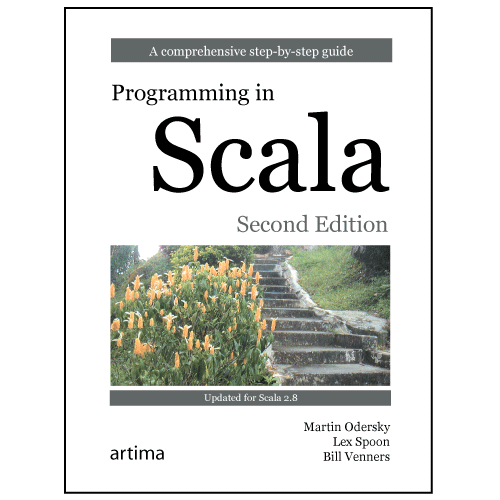 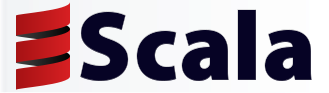 www.scala-lang.org